Анализ участия студентов ТИ (ф) СВФУ в предметных олимпиадах различного уровня в 2021-2022 учебном году. Утверждение перечня олимпиад, проводимых ТИ (ф) СВФУ в 2022-2023 учебном году.
УЧАСТИЕ ТИ (Ф) СВФУ В ОЛИМПИАДАХ
Цели проведения олимпиад для студентов:
стимулирование учебно-познавательной и учебно-исследовательской деятельности студентов и выпускников образовательных организаций высшего образования;
выявление наиболее одаренных и талантливых студентов;
развитие творческих способностей у молодежи;
создание необходимых условий для поддержки одаренных студентов и выпускников образовательных организаций, ориентированных на продолжение академической или профессиональной карьеры.
АНАЛИЗ УЧАСТИЯ СТУДЕНТОВ ТИ (Ф) СВФУ В ОЛИМПИАДАХ РАЗЛИЧНОГО УРОВНЯ В 2021-2022 УЧ.Г.
ВСЕРОССИЙСКИЕ ОЛИМПИАДЫ ЗА 2021-2022 УЧ. ГОД
ДОЛЯ СТУДЕНТОВ, УЧАСТВУЮЩИХ ВО ВСЕРОССИЙСКИХ ОЛИМПИАДАХ ЗА 2021-2022 УЧ. Г.
ФЕДЕРАЛЬНЫЙ ИНТЕРНЕТ- ЭКЗАМЕН ДЛЯ ВЫПУСКНИКОВ БАКАЛАВРИАТА (ФИЭБ)
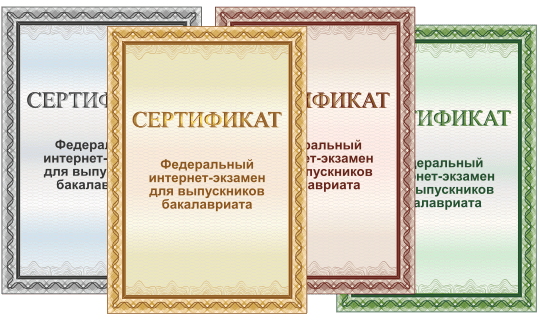 ФИЭБ – это добровольная сертификация выпускников бакалавриата на соответствие требованиям ФГОС.
Цель ФИЭБ – внешняя независимая оценка качества подготовки выпускников бакалавриата.
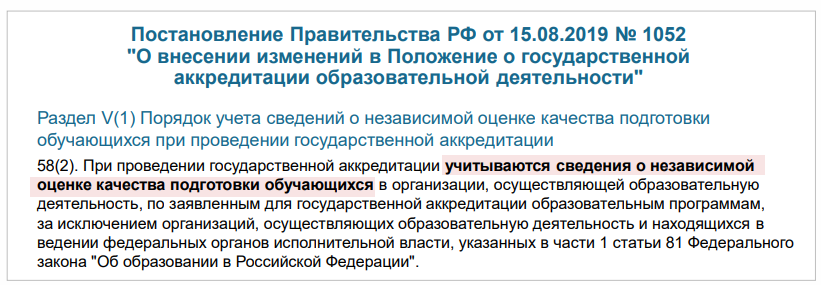 ФЕДЕРАЛЬНЫЙ ИНТЕРНЕТ- ЭКЗАМЕН ДЛЯ ВЫПУСКНИКОВ БАКАЛАВРИАТА (ФИЭБ)
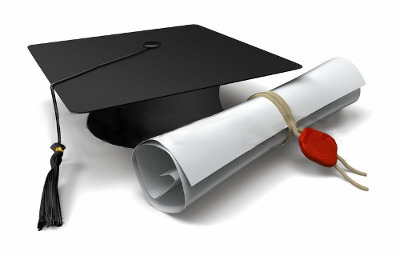 МЕЖДУНАРОДНЫЕ ОЛИМПИАДЫ ЗА 2021-2022 УЧ. ГОД
ПРОДОЛЖЕНИЕ ТАБЛИЦЫ
ПРОДОЛЖЕНИЕ ТАБЛИЦЫ
ДОЛЯ СТУДЕНТОВ, УЧАСТВУЮЩИХ В МЕЖДУНАРОДНЫХ ОЛИМПИАДАХ ЗА 2021-2022 УЧ. ГОД
ДОЛЯ СТУДЕНТОВ, УЧАСТВОВАВШИХ В I ТУРЕ МЕЖДУНАРОДНОЙ СТУДЕНЧЕСКОЙ ИНТЕРНЕТ-ОЛИМПИАДЕ
ДОЛЯ СТУДЕНТОВ, ПРОШЕДШИХ ВО II ТУРМЕЖДУНАРОДНОЙ СТУДЕНЧЕСКОЙ ИНТЕРНЕТ-ОЛИМПИАДЕ
УЧАСТИЕ В ИНТЕРНЕТ- ОЛИМПИАДЕ ЗА 5 ЛЕТ
КОЛИЧЕСТВО ПРИЗЕРОВ ОТКРЫТОЙ МЕЖДУНАРОДНОЙ ИНТЕРНЕТ-ОЛИМПИАДЫ В ДИНАМИКЕ
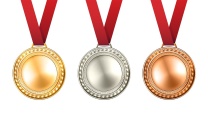 ПРОЕКТ ПОСТАНОВЛЕНИЯ:
1. Информацию принять к сведению.
2. Вед. программисту УМО и кафедрам: расширить перечень олимпиад всероссийского и международного уровня с очным участием.
3. Кафедрам: заложить финансовые средства, связанные с расходами на очное участие в олимпиадах, в плане ФХД на 2023 г.  Готовить студентов к участию в олимпиадах в рамках факультативных дисциплин.
4. Активнее привлекать к участию в олимпиадах разного уровня, учебных конкурсах студентов младших курсов.
5. Кафедрам провести работу по участию студентов выпускных курсов в ФИЭБ.
6. Кураторам донести информацию до сведения студентов о возможности претендовать на получение повышенной стипендии по учебной деятельности по итогам участия в различных олимпиадах.  
7. Утвердить перечень олимпиад, проводимых ТИ (ф) СВФУ в 2022-2023 учебном году.
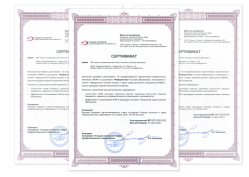 Федеральный интернет‑экзамен в сфере профессионального образования (ФЭПО)
Федеральный интернет-экзамен в сфере профессионального образования (ФЭПО) ориентирован на проведение внешней независимой оценки результатов обучения студентов в рамках требований ФГОС.
  Проект позволяет оценить учебные достижения студентов на различных этапах обучения по 253 дисциплинам реализуемых образовательных программ. На используемые аккредитационные педагогические измерительные материалы (АПИМ) имеются сертификаты, подтверждающие прохождение внешней независимой экспертизы и соответствие их ключевым критериям качества оценивания результатов обучения.
Доступ участия в ФЭПО будет открыт со 2 марта по 31 июля 2023 года.
Образовательным организациям по итогам успешного прохождения внешней независимой оценки качества образования на основе сертифицированных аккредитационных педагогических измерительных материалов предоставляются сертификаты качества.
Сертификаты качества учитываются при процедуре профессионально-общественной аккредитации и дают преимущество при участии в проекте «Лучшие образовательные программы инновационной России» (Решение Национального аккредитационного совета от 30.09.2013 г.).
Интернет-тренажеры в сфере образования
Cистема «Интернет-тренажеры в сфере образования» — программный комплекс, предназначенный для подготовки к процедурам внутренней и внешней независимой оценки качества образования, в основу которого положена целенаправленная тренировка обучающихся в процессе многократного решения тестовых заданий в рамках образовательного процесса в вузе/ссузе.
Преподавательский режим«Текущий контроль»
Диагностика знаний студентов не только по отдельным разделам или темам, но и по всему курсу дисциплины, оценка усвоения учебного материала.
Особенности режима: 
возможность формирования структуры ПИМ 
самостоятельное определение продолжительности сеансатестирования 
доступ к рейтинг-листам студентов
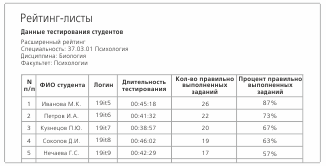